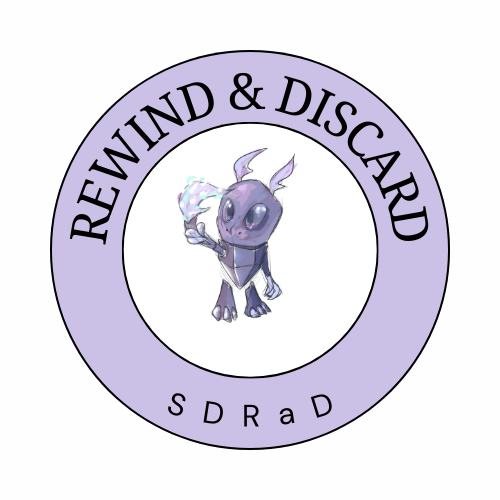 Rewind & Discard: Improving Software Resilience using Isolated Domains
Merve Gülmez & Thomas Nyman & Christoph Baumann & Jan Tobias Mühlberg
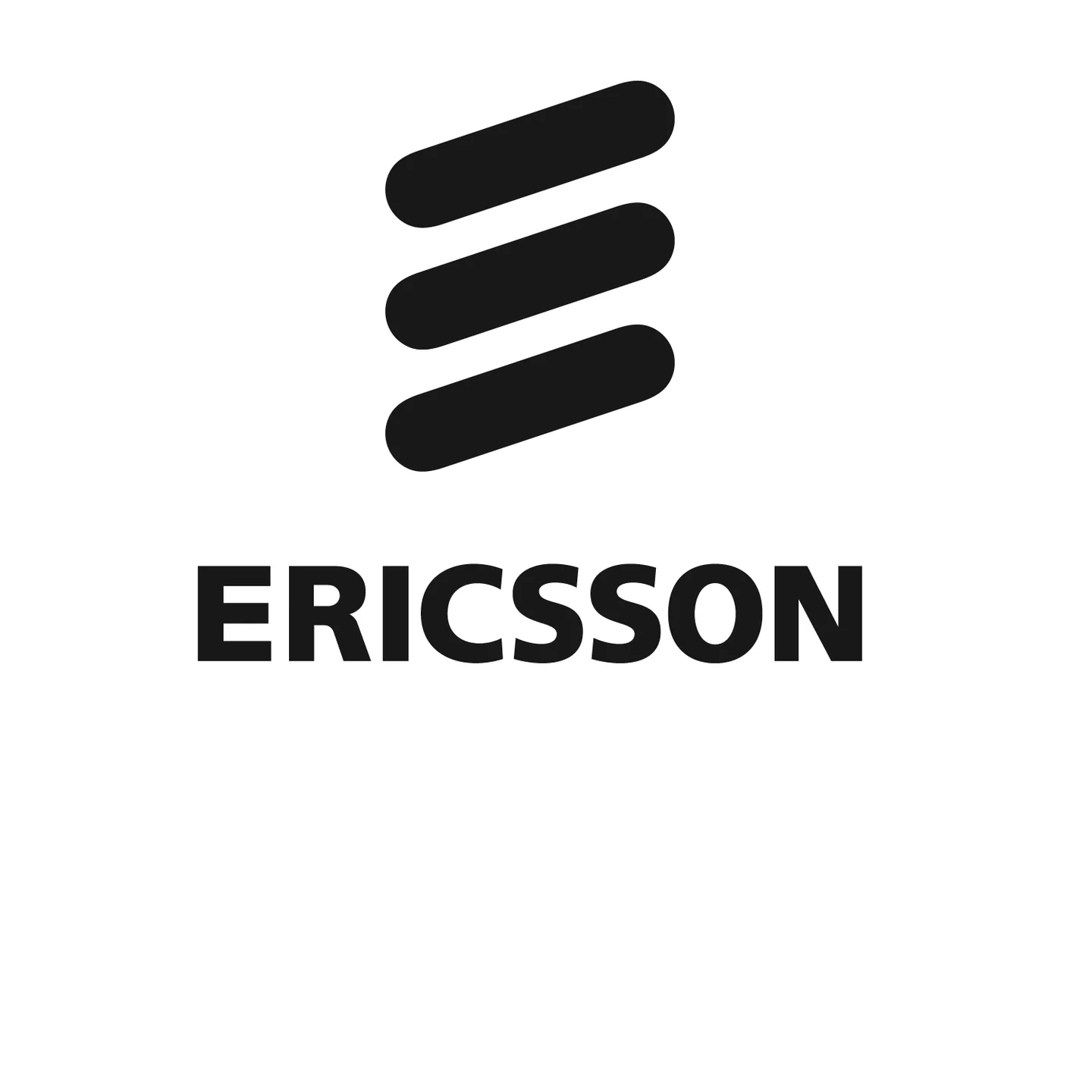 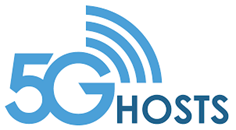 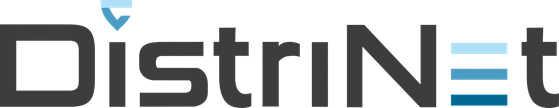 Ericsson & KU Leuven
2023/06/29
Memory-related run-time attacks
Software written in memory-unsafe programming languages, e.g., C and C++ can suffer from various memory-related errors	

Memory errors may allow run-time attacks to compromise program behavior
Control-flow attacks 
Data-oriented attacks


Attackers and malware use such run-time attacks to gain access to vulnerable systems
Limitations of current defenses
Data Flow Integrity
Code Integrity
AMD Shadow Stack
Arm Pointer Authentication
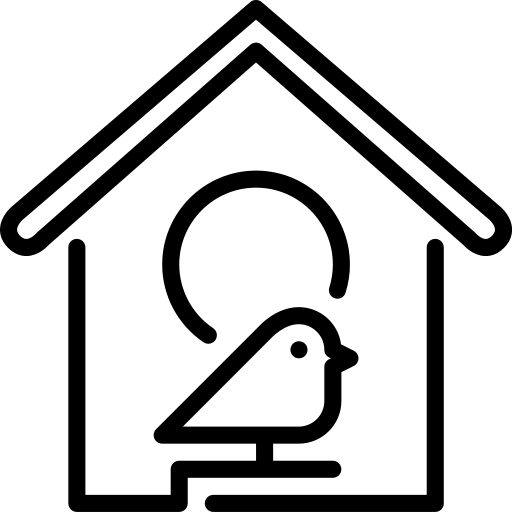 Intel Control-flow Enforcement Technology (CET)
Code Integrity
Stack canaries
W ⊕ X
Control Flow Integrity
Arm Memory Tagging Extension (MTE)
CHERI
Detect  attacks but are not able to  recover application 
(Application should be terminated) 
They don’t address “software resilience”
Problem Statement
How to improve the resilience of long-running software against run-time attacks?

Motivation:
 Run-time attacks corrupt memory, alter behavior, or crash the application
 Improving software resilience (“healing” from unexpected events)
 One malicious request can deny service to all clients  

Challenge:
Data in memory may already be corrupt when an attack is detected
Attacks may alter program behavior, conventional error handling not sufficient
Solution must be efficient, robust and be adaptable to new attacks
Secure Rewind and Discard with Isolated Domains
We present secure rewind and discard, an approach for recovering vulnerable applications after an attack is detected

Requirements:
Compartmentalizing the application into distinct domainsA memory defect within a domain must only affect that domain’s memoryHardware-assisted software fault isolation (SFI) based on Protection Keys for Userspace in COTS processors (Intel, AMD)

Leveraging different pre-existing detection mechanismssuch as stack canaries and domain violations
Protection Keys for Userspace (PKU)
Virtual addr. space
PTEs
User-level memory access-control mechanism
Associates each memory page with a 4-bit protection key kept in page table entry (PTE)
Access control rules for protection keys maintained by userspace code in PKRU register
0x0000000000000000
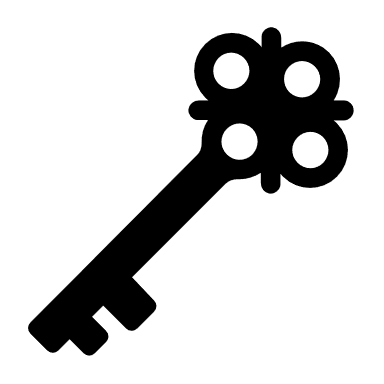 0x0000000000001000
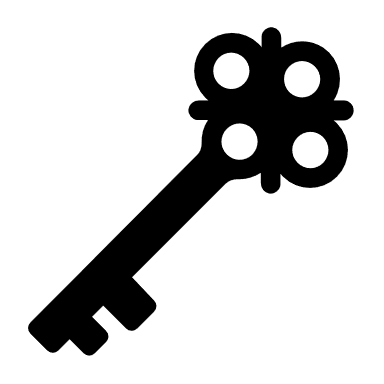 phys. addr.
phys. addr.
phys. addr.
phys. addr.
phys. addr.
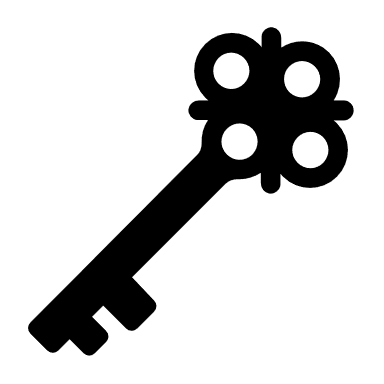 0x0000000000002000
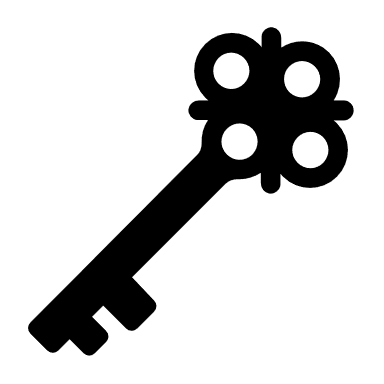 PKRU
WD15
AD15
WD14
AD14
WD13
AD13
WD0
AD0
0x0000000000003000
write disable
0x0000000000004000
access disable
Ignored
PAT
phys. addr. of 4kb page
G
XD
Ignored
0
D
A
PCD
PWT
U/S
R/W
P
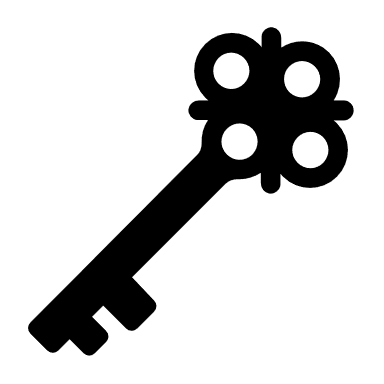 Intel. Intel® 64 and IA-32 Architectures Software Developer Manuals. Volume 1. Chapter 2.7., 4.6.2 May 2019
[Speaker Notes: 16keys, 
Access rules, 




From Intel® 64 and IA-32 Architectures Software Developer Manuals. Vol. 3A 4-29 PAGING:
Table 4-20. Format of a Page-Table Entry that Maps a 4-KByte Page

0 (P)	Present; must be 1 to map a 4-KByte page
1 (R/W)	Read/write; if 0, writes may not be allowed to the 4-KByte page referenced by this entry (see Section 4.6)2 (U/S)	User/supervisor; if 0, user-mode accesses are not allowed to the 4-KByte page referenced by this entry (see Section 4.6)
3 (PWT)	Page-level write-through; indirectly determines the memory type used to access the 4-KByte page referenced by this entry (see Section 4.9.2)
4 (PCD)	Page-level cache disable; indirectly determines the memory type used to access the 4-KByte page referenced by this entry (see Section 4.9.2)
5 (A)	Accessed; indicates whether software has accessed the 4-KByte page referenced by this entry (see Section 4.8)
6 (D)	Dirty; indicates whether software has written to the 4-KByte page referenced by this entry (see Section 4.8)
7 (PAT)	Indirectly determines the memory type used to access the 4-KByte page referenced by this entry (see Section 4.9.2)
8 (G)	Global; if CR4.PGE = 1, determines whether the translation is global (see Section 4.10); ignored otherwise
11:9	Ignored
(M–1):12	Physical address of the 4-KByte page referenced by this entry
51:M	Reserved (must be 0)
58:52	Ignored
62:59	Protection key; if CR4.PKE = 1 or CR4.PKS = 1, this may control the page’s access rights (see Section 4.6.2); otherwise, it is not used to control access rights.
63 (XD)	If IA32_EFER.NXE = 1, execute-disable (if 1, instruction fetches are not allowed from the 4-KByte page controlled by this entry; see Section 4.6); 	otherwise, reserved (must be 0)]
PKU Availability
PKU Deployed 
in Intel Xeon CPUs since the SkyLake microarchitecture (2015)
in AMD Zen 3 CPUs 

Support in Linux 4.6 (known as MPK)
User space support in GNU C Library (glibc) 2.27, GCC 5.3 (pkey_mprotect)
Implementation: Library for Secure Domain Rewind and Discard (SDRaD)
Allows developer to create isolated domains within application

Analogy: Software exceptions that capture memory errors within isolated domain


What can be isolated within an application?
Subroutine in main application,e.g., C function that processes unsanitized input
Libraries with possible memory vulnerabilities
Library that handles sensitive information, e.g., cryptographic keys in OpenSSL
What errors can be detected?
Stack overflows, heap overflow, domain violations
Leverage different pre-existing detection mechanisms e.g., stack canaries, CFI and more
SDRaD High Level Idea
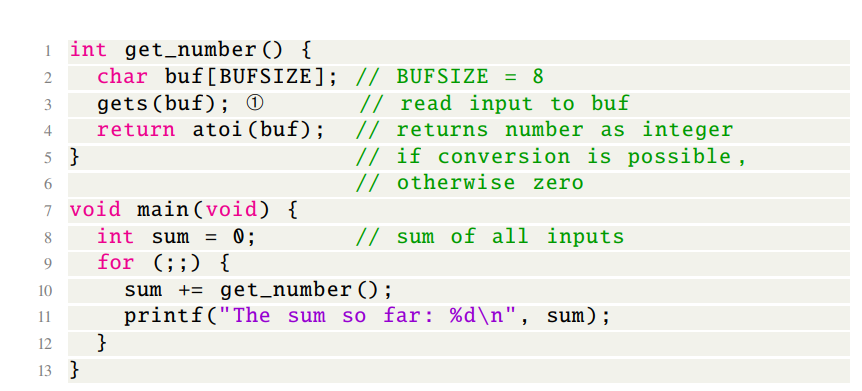 The memory vulnerability () is triggered by input that exceeds the size of the input buffer

The corruption of stack frame eventually overflow into the main function's stack frame
A vulnerable C application
SDRaD High Level Idea
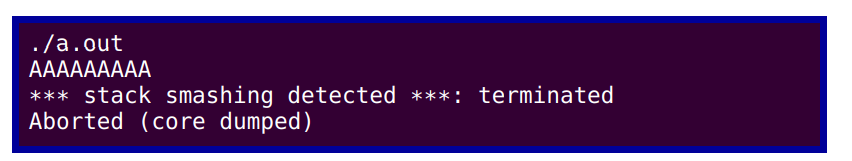 Stack Canaries 
Put guard variable into stack frame boundaries
The guards are initialized when a function is entered and then checked when the function exits. 
 If a guard check fails, an error message is    printed, and the program exits.
A stack overflow is detected at run-time
SDRaD
Domain Interaction
SDRaD High Level Idea
SDRaD Isolation
SDRaD API
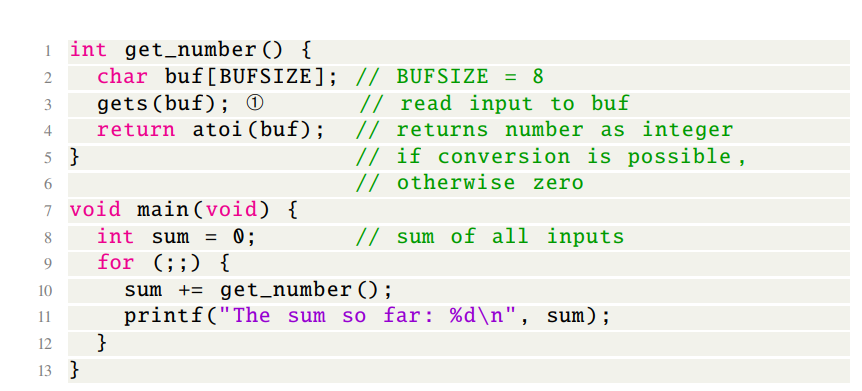 New Domain
Main Domain
Create  Domain
Save Caller
Invoke F
Domain Transition
Intercept Call to F
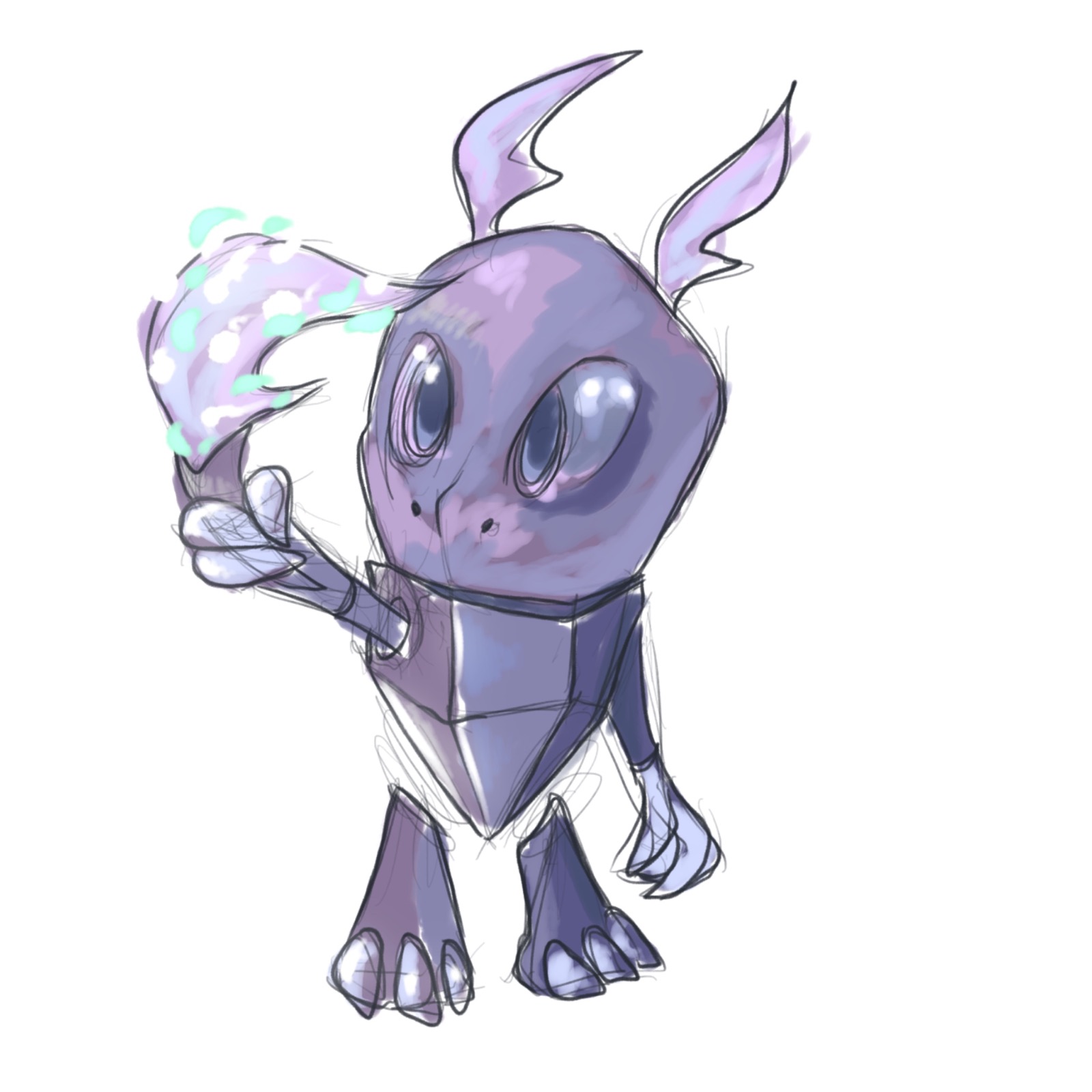 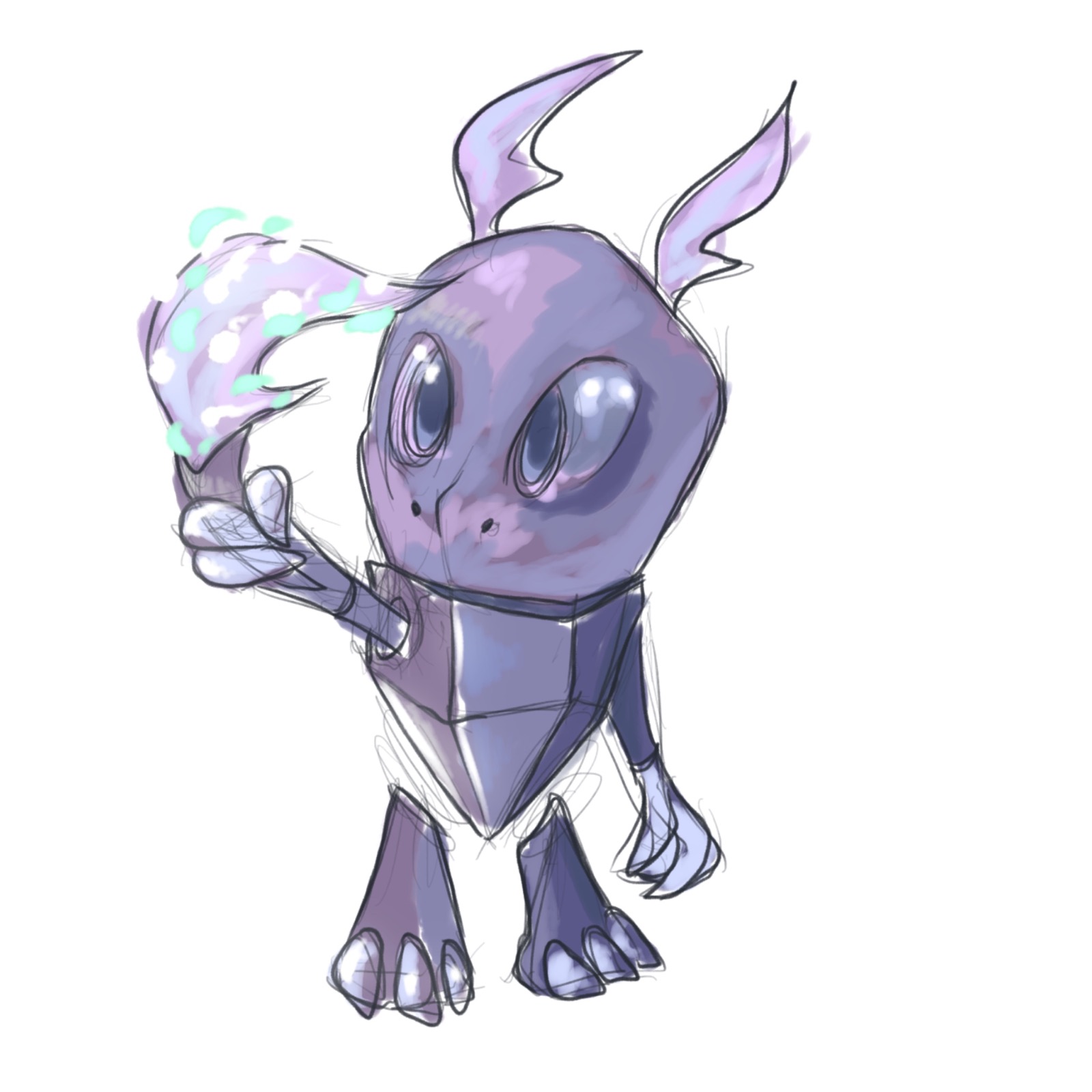 SDRaD Multithread Support?
Rewind and Discard!
fault?
no
Return to Caller
Domain Transition
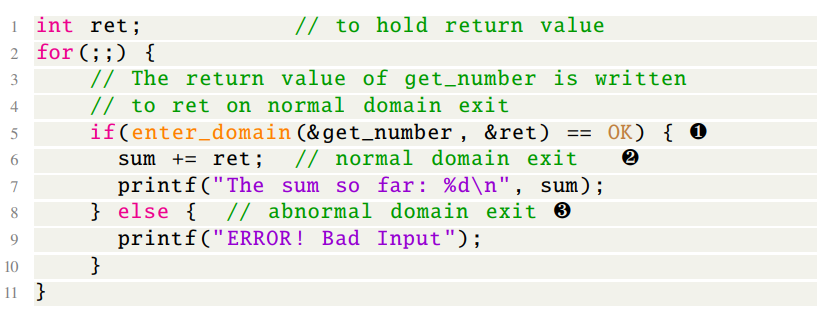 yes
Domain Transition
Rewind and Discard
Domain Transition
Catch Fault
SDRaD Rewinding
Error Handling Mechanism
The program equipped with rewinding
Note that heap isolation requires  domain-aware heap allocator: TLSF
Case Study: Memcached
Memcached is a high-performance, distributed memory object caching system
Written in C, known for its efficiency and low-level control.
Focuses on high-performance caching, no persistent storage
Event-Based Application, maximizing its responsiveness and scalability.
SDRaD can make Memcached resilient against malicious requests 
and  recover without affecting benign clients
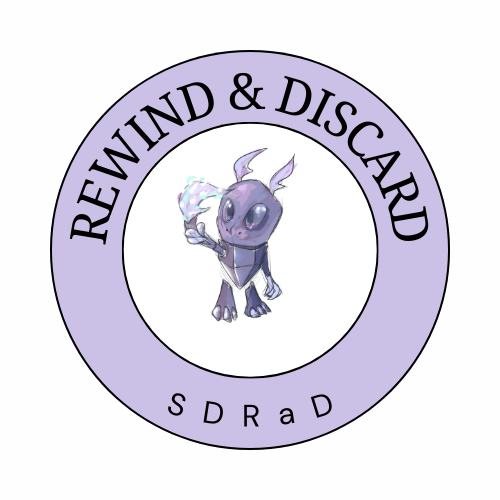 Memcached- SDRaD
Proposal: 
Each client event should be handled in a nested domain 

In case of memory corruption of any event, the abnormal domain exit occurs in the nested domain

Memcached close the related connection, handling another client requestwithout restarting
SDRaD Performance Evaluation
Rollback performance and latency on an abnormal domain exit

Performance impact of the isolation mechanism

Developer effort: ~550 LoC of the 29K SLoC code base (~2%)
SDRaD Performance Evaluation: Memcached
Rollback performance and latency on an abnormal domain exit 

Memcached v. 1.4.5: CVE 2011-49717
Creates a heap overflow 
It triggers the domain violations 
SDRaD signal handling mechanism detects
Abnormal domain exit is occurred
Reloading10GiB of data into Memcached took about 2 minutes(not taken into account in restart time)
SDRaD Performance Evaluation: Memcached
Performance impact of the isolation mechanism

Yahoo Cloud Benchmark
Memcached Baseline
Memcached TLSF
Memcached SDRaD

Reasonable performance overhead  
	(3.0% – 7.3%)
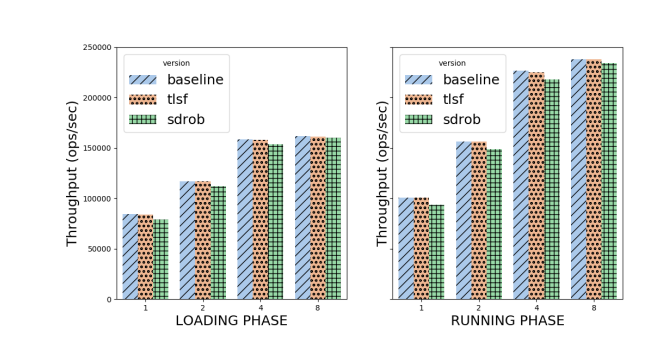 Throughput (kbps)
Note: Highest overhead is coming from single-thread
Number of threads
In summary
Introducing secure rewind and discard with isolated domains, 
a novel scheme to improve software resilience against run-time attacks
capable of rewinding the application state in a victim application

Providing  SDRaD, a realization of secure rollback for commodity 64-bit x86 processor with PKU 

Applying SDRaD to Memcached, NGINX and OpenSSL as case studies and show that SDRaD can be used with minor changes to application code and with a reasonable performance overhead (3.0% – 7.3%)
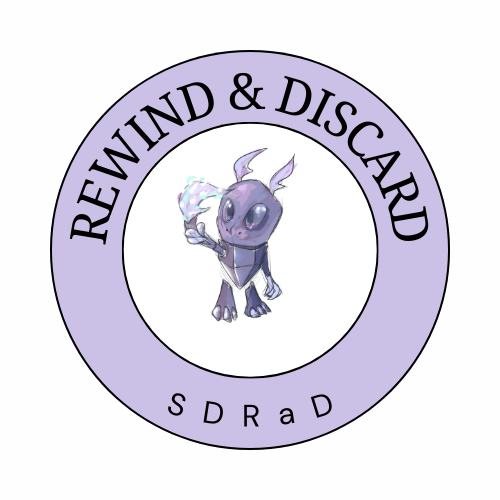 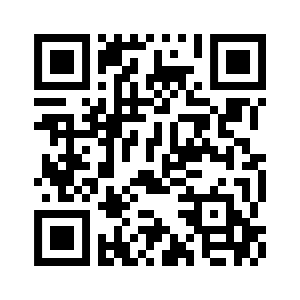 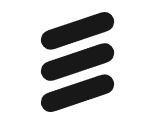 https://secure-rewind-and-discard.github.io/
Thank you
User perspective: SDRaD API
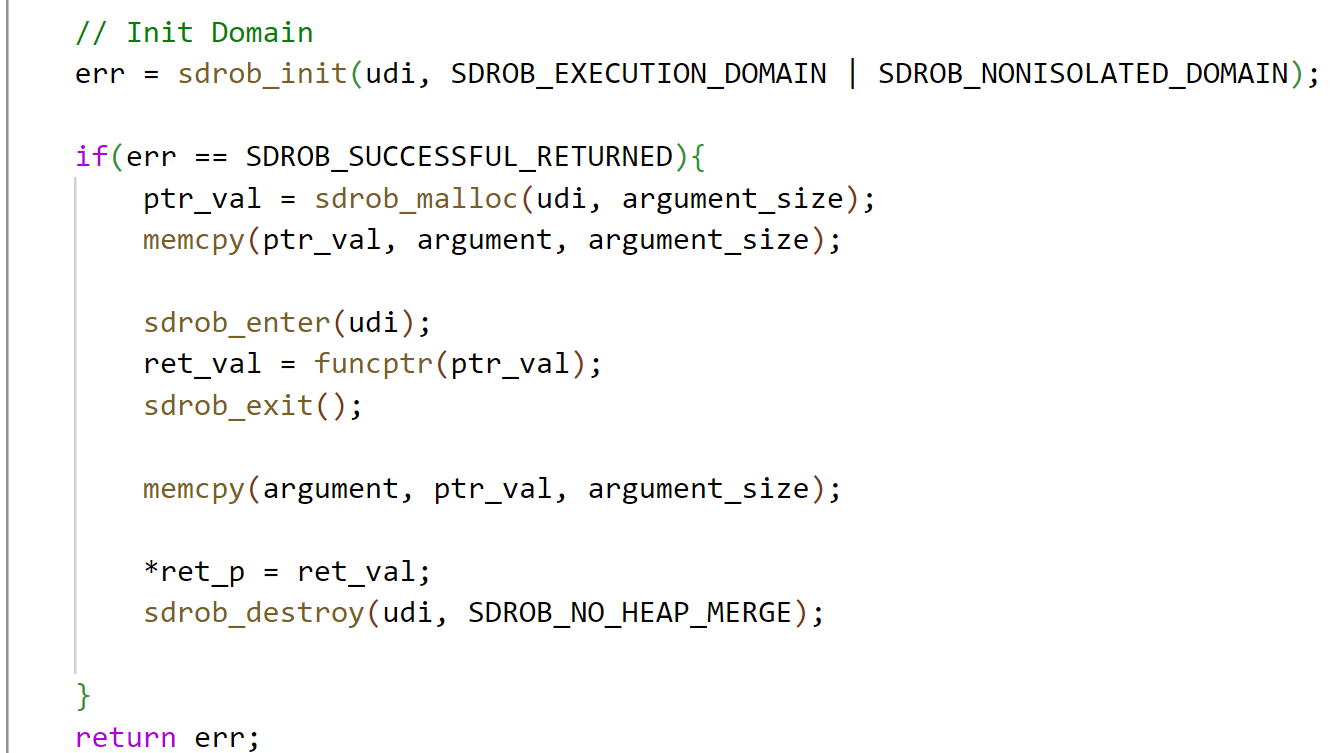 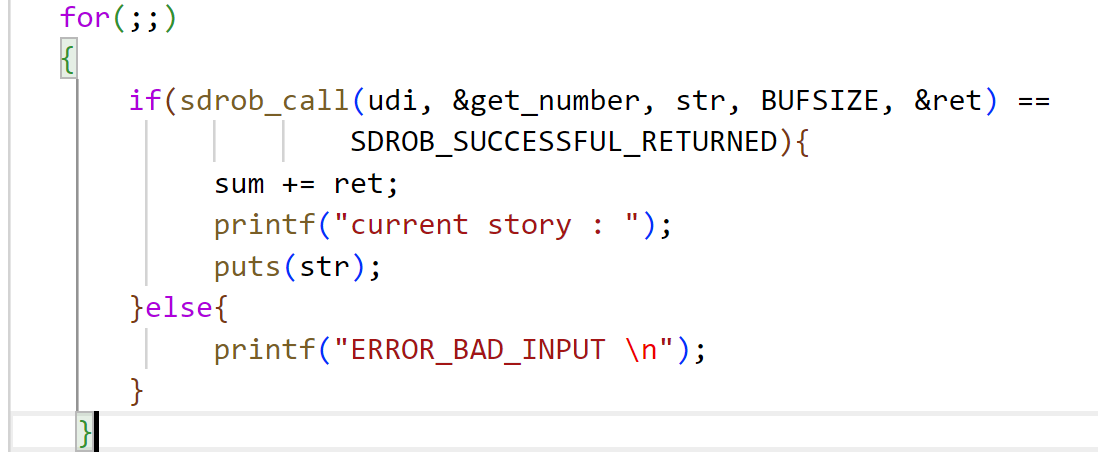 SDRaD API
Simple wrapper function
[Speaker Notes: Pthread library 

To support different function pointer and argument size and we have expaned]
Memcached
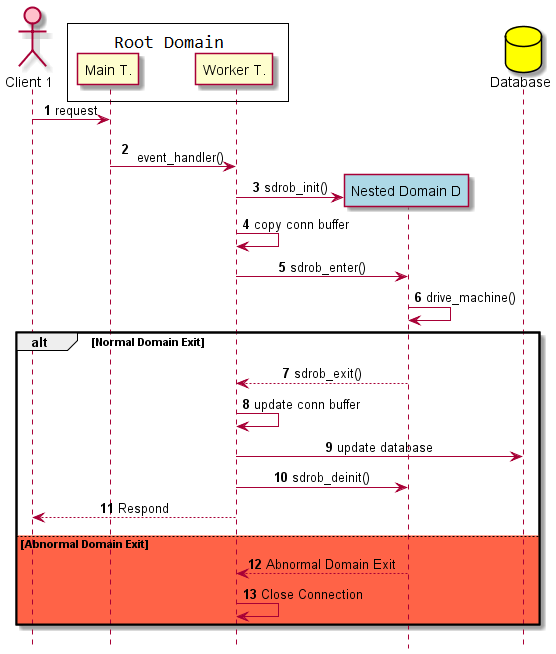 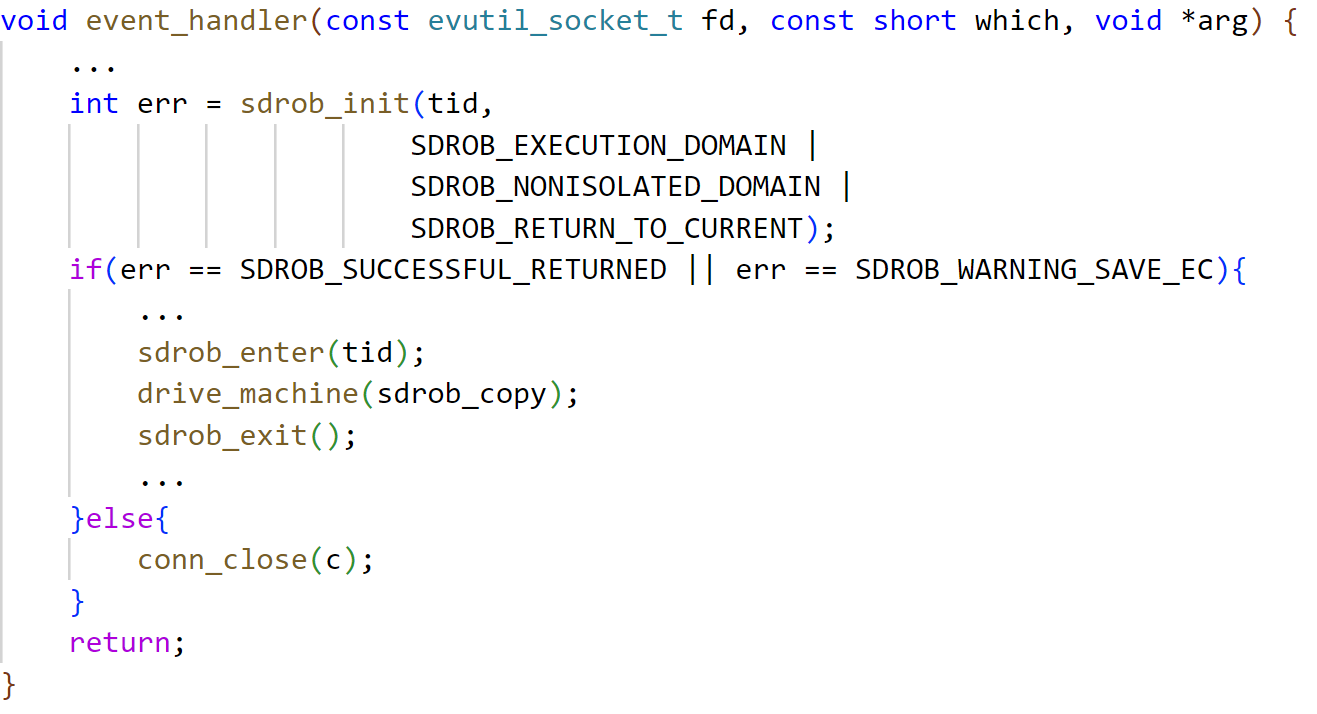 [Speaker Notes: Delete seq number]
SDRaD General Overview
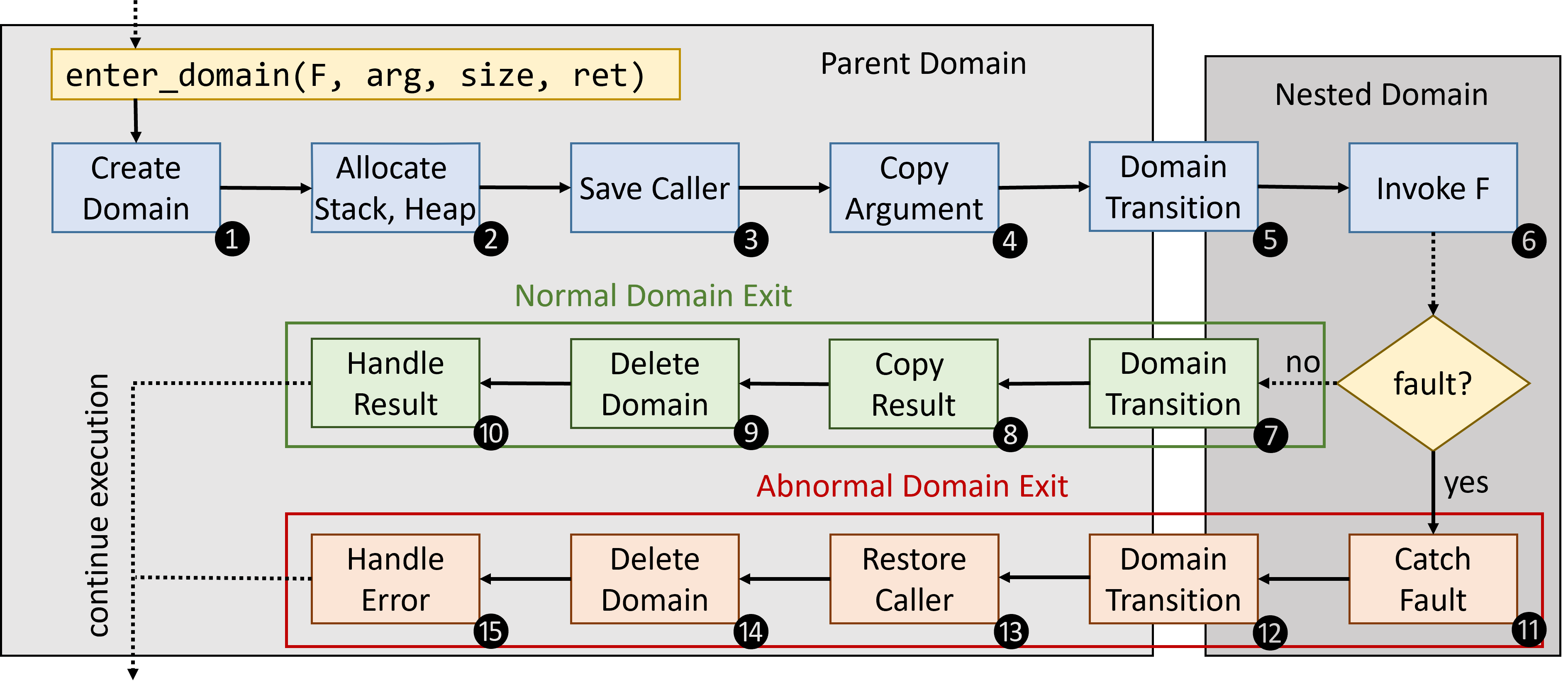